Chimica Organica e Biologica
Prof. Sabrina Pricl
Prof. Erik Laurini

ALCANI
Alcani
Introduzione
Gli alcani sono idrocarburi alifatici che presentano solo legami  C—C e C—H. Possono essere classificati come aciclici o ciclici.
Gli alcani aciclici hanno formula molecolare CnH2n+2 (dove n = numero intero) e contengono solo catene di atomi di carbonio lineari o ramificate. Sono chiamati anche idrocarburi saturi perchè hanno il massimo numero di atomi di idrogeno per atomo di carbonio.
I cicloalcani contengono atomi di carbonio uniti in uno o più anelli. Poichè la loro formula generale è CnH2n, essi hanno due atomi di idrogeno in meno rispetto ad un alcano aciclico con lo stesso numero di atomi di carbonio.
Alcani
Introduzione
Tutti gli atomi di carbonio in un alcano sono circondati da quattro gruppi, sono pertanto ibridati sp3, tetraedrici e tutti gli angoli di legame sono di 109.5°.
ISOMERI COSTITUZIONALI
Ci due composti con formula molecolare C4H10, che sono il butano e l’isobutano.
Sono detti isomeri costituzionali o isomeri strutturali due composti diversi con la stessa formula molecolare
Il massimo numero di isomeri costituzionali possibili aumenta incredibilmente con l’aumento del numero di atomi di carbonio in un alcano.
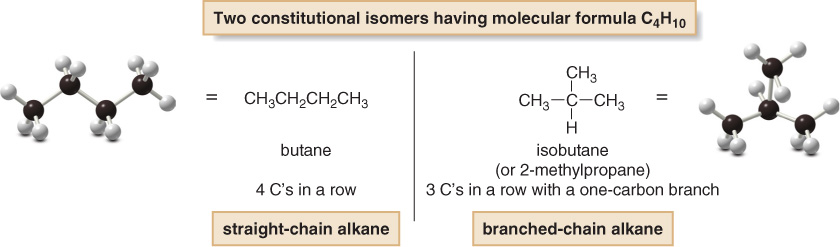 Alcani
Introduzione
Negli alcani e negli altri composti organici gli atomi di carbonio sono classificati in base al numero di altri atomi di carbonio a essi direttamente legati.
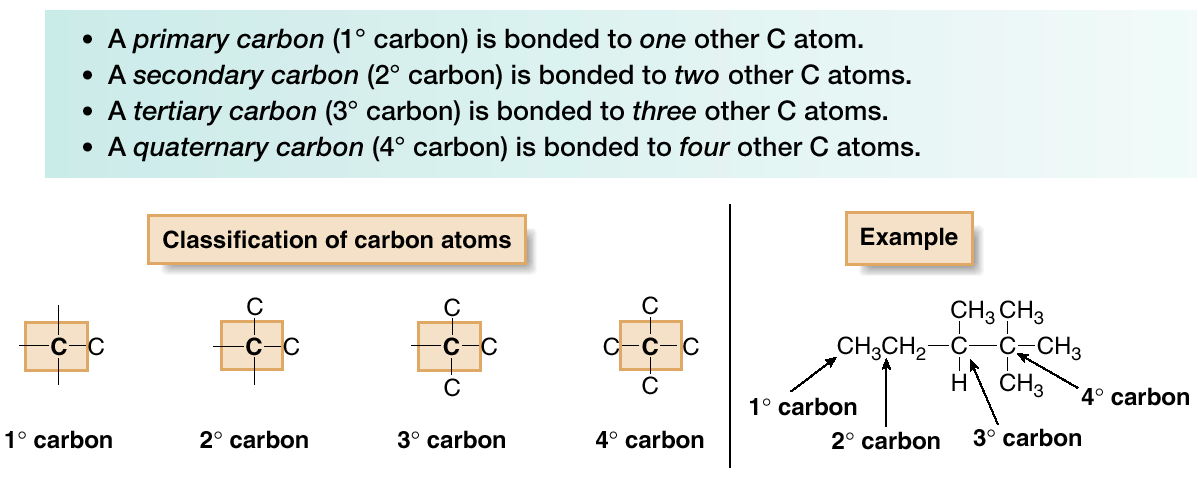 Gli atomi di idrogeno sono classificati come primari (1°), secondari (2°), o terziari (3°) a seconda del tipo di atomo di carbonio al quale sono legati.
Alcani
Nomenclatura
Il nome di ogni molecola organica ha 3 parti:
La radice indica il numero di atomi di carbonio presenti nella catena carboniosa continua più lunga nella molecola.
Il suffisso indica quale gruppo funzionale è presente.
Il prefisso ci dice l’identità, la posizione e il numero di sostituenti attaccati alla catena carboniosa.
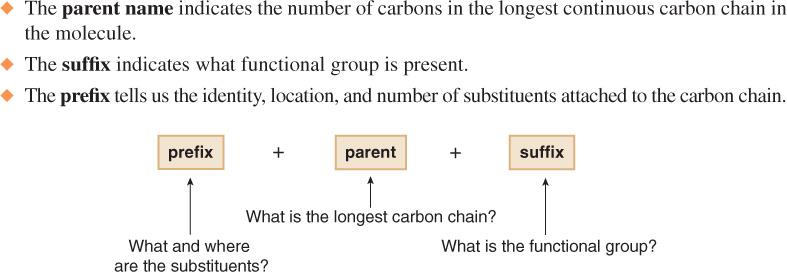 Prefissi usati nel sistema IUPAC per indicare la presenza di un numero di atomi di carbonio da 1 a 20 nella catena non ramificata
Prefisso                  Numero di atomi                   Prefisso                 Numero di atomi 
                             di carbonio                                                    di carbonio
Met-                        1                    Undec-                      11
Et-                          2                    Dodec-                      12
Prop-                        3                    Tridec-                     13
But-                         4                    Tetradec-                  14
Pent-                        5                    Pentadec-                  15
Es-                          6                    Esadec-                     16
Ept-                         7                    Eptadec-                    17
Ott-                         8                    Ottadec-                   18
Non-                         9                    Nonadec-                  19
Dec-                        10                    Eicos-                      20
Alcani
Nomenclatura
I sostituenti carboniosi legati a una lunga catena di atomi di carbonio sono chiamati gruppi alchilici.
Un gruppo alchilico è formato rimuovendo un atomo di H da un alcano.
Per  nominare  un gruppo alchilco, cambiare il suffisso –ano della radice dell’alcano corrispondente in –ile. Quindi metano (CH4) diventa metile (CH3-) e etano (CH3CH3) diventa etile (CH3CH2-).
Alcani
Introduzione ai Cicloalcani—Cicloalcani disostituiti
Gli stereoisomeri sono isomeri che differiscono solo nel modo in cui gli atomi sono orientati nello spazio.
I prefissi cis e trans sono usati per distinguere questi  stereoisomeri.
L’isomero cis ha due gruppi dalla stessa parte dell’anello.
L’isomero trans ha due gruppi su parti opposte  dell’anello.
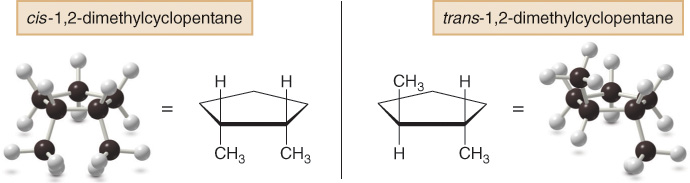 Alcani
Ossidazione di Alcani
Gli alcani sono l’unica famiglia di molecole organiche che non hanno gruppi funzionali. Pertanto danno luogo a poche reazioni.
Una di queste reazioni è la combustione. La combustione è una reazione di ossido-riduzione.
Gli alcani danno luogo alla combustione—cioè bruciano in presenza di ossigeno, per formare anidride carbonica e acqua.
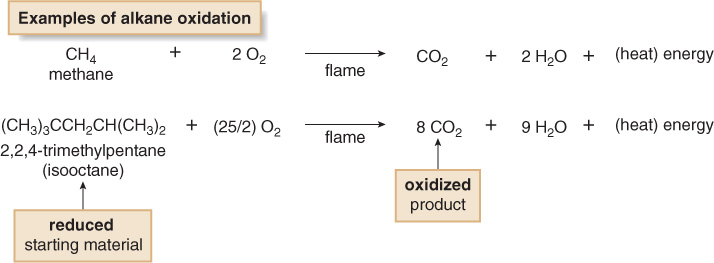 Alcani
Ossidazione di Alcani
L’ossidazione ha come risultato un aumento del numero dei legami C—Z;   oppure 
L’ossidazione ha come risultato una diminuzione del numero dei legami C—H.
La riduzione ha come risultato una diminuzione del numero dei legami C—Z;   oppure
La riduzione ha come risultato un aumento del numero dei legami C—H.
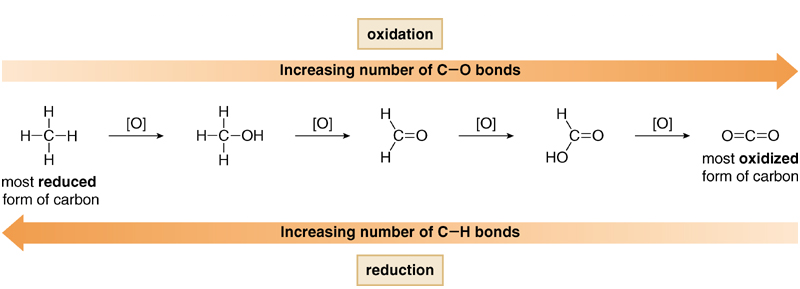